1 раунд
«Представление команд»
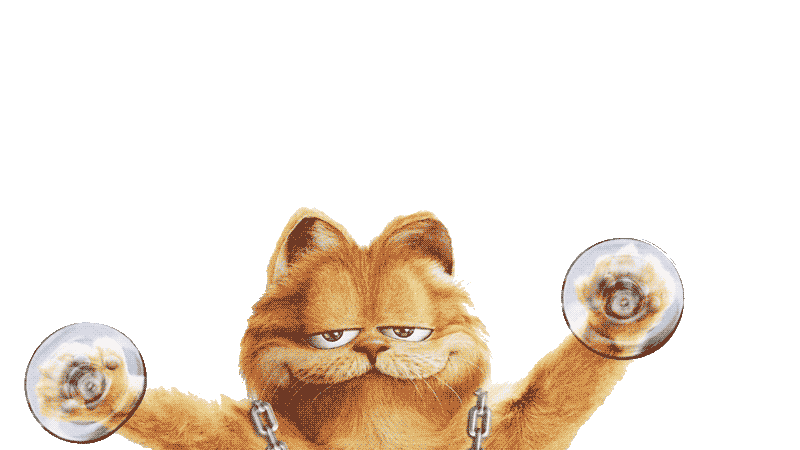 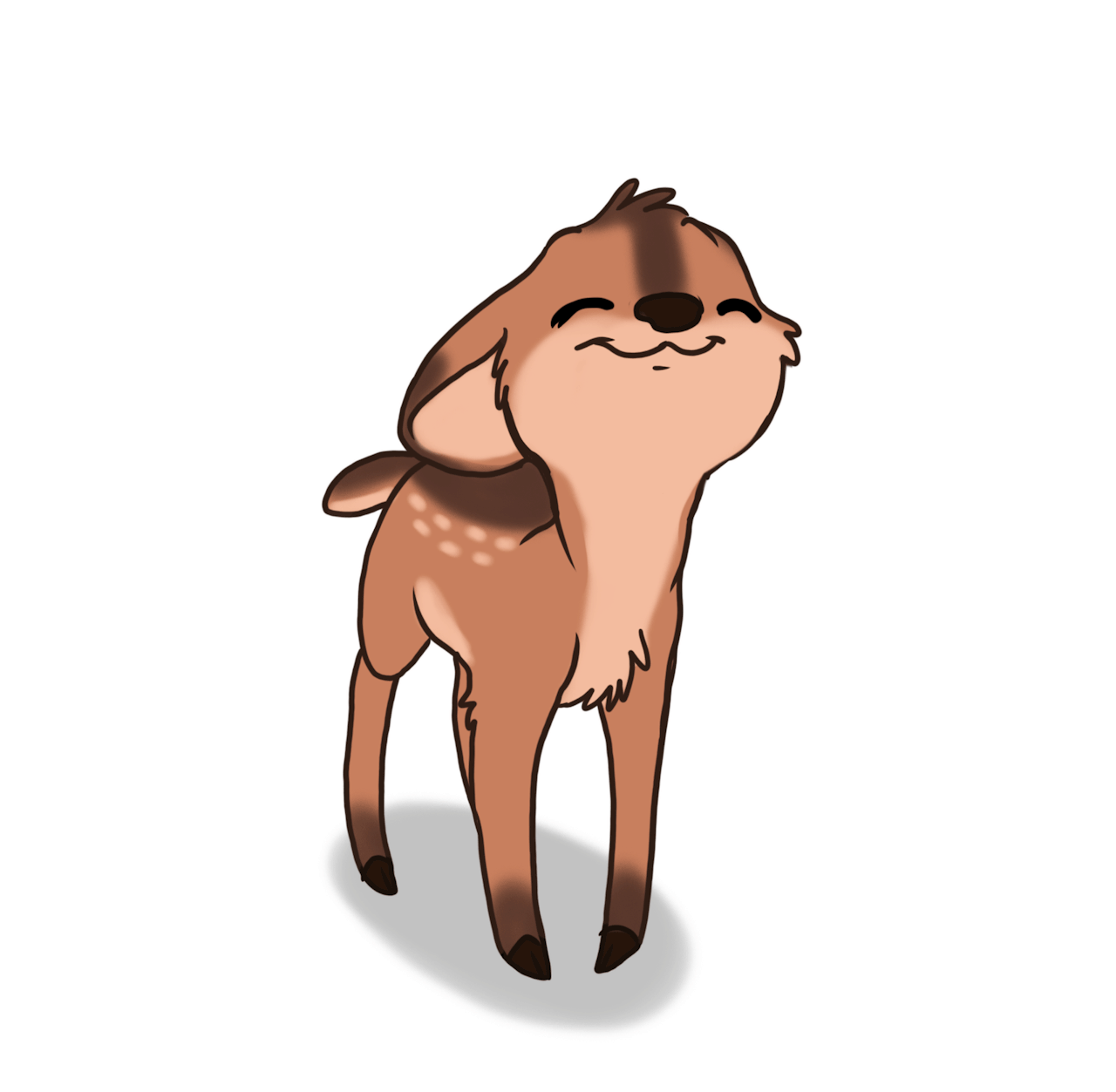 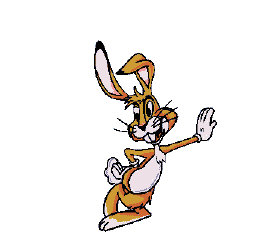 2 раунд
«Придумай название к картинке»
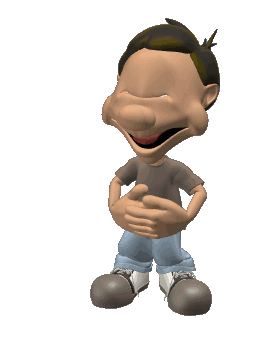 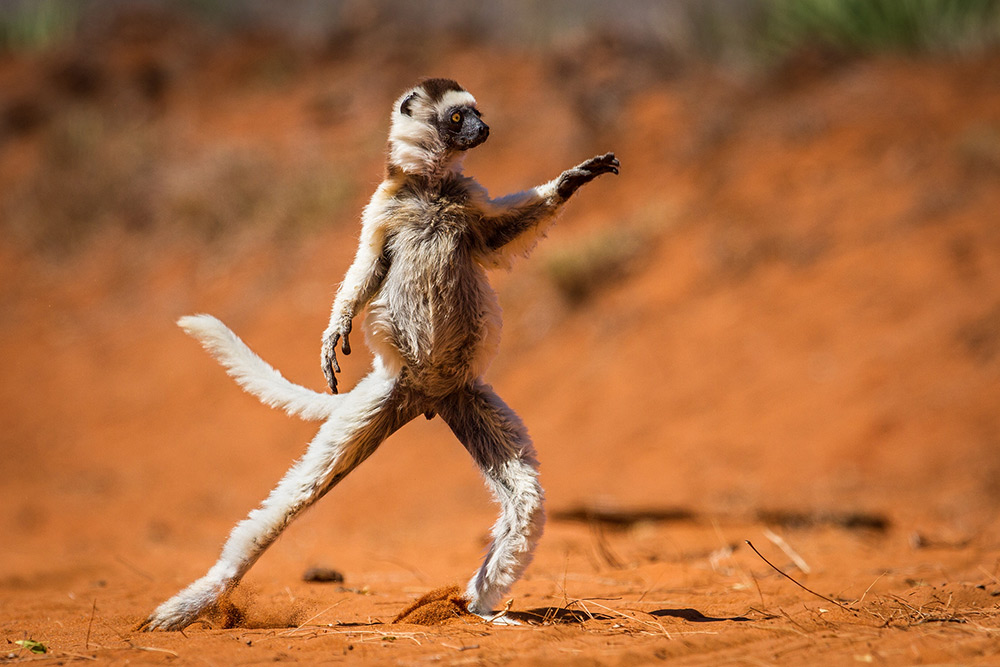 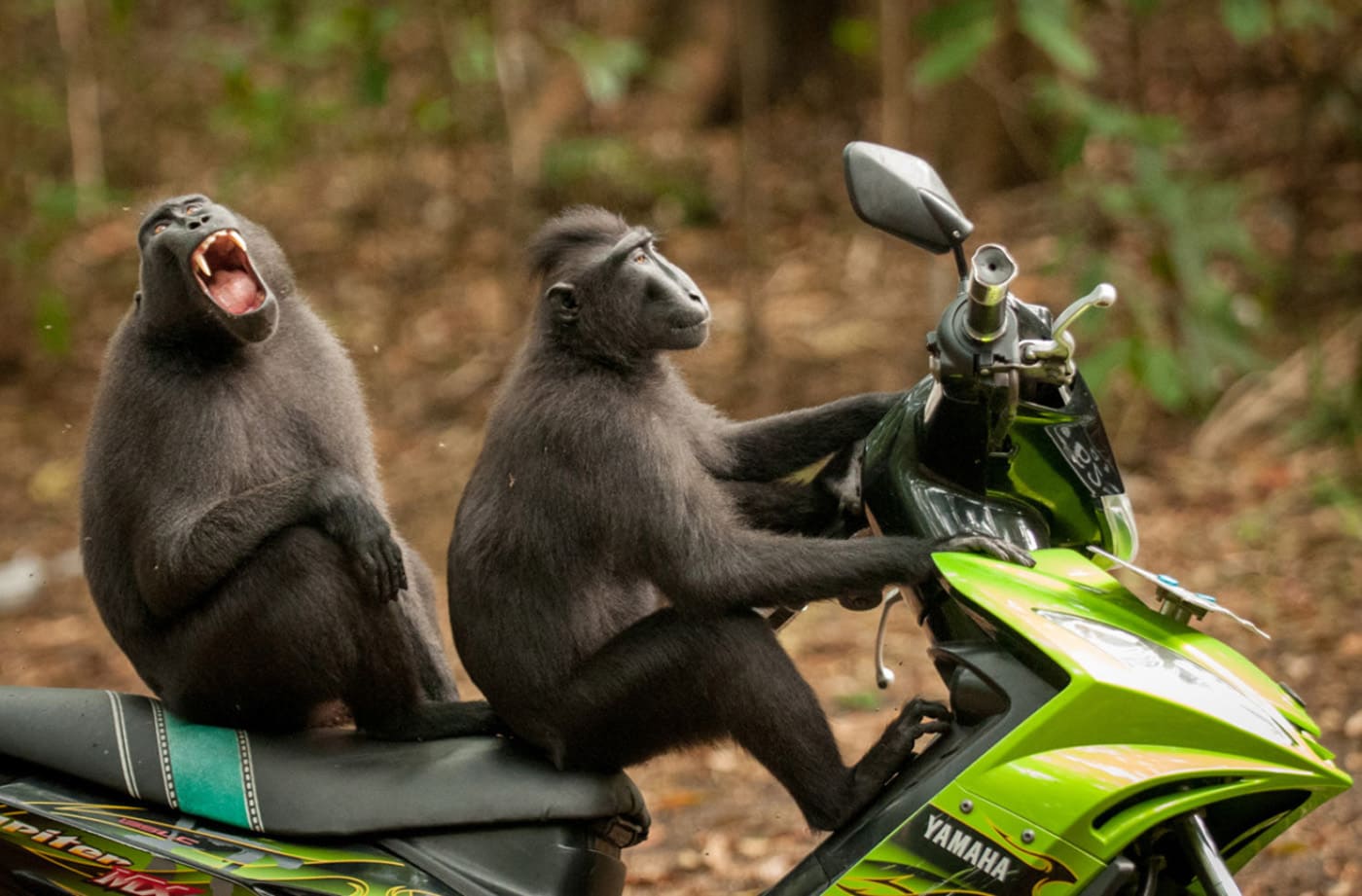 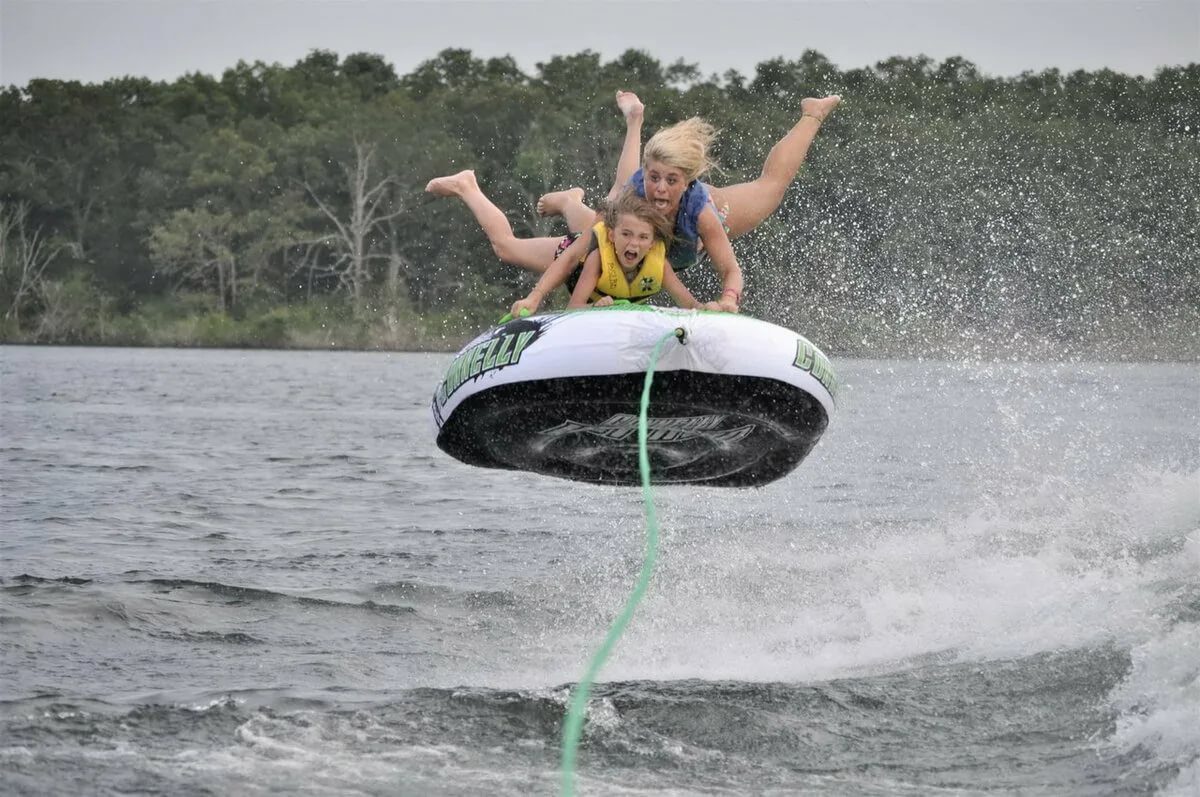 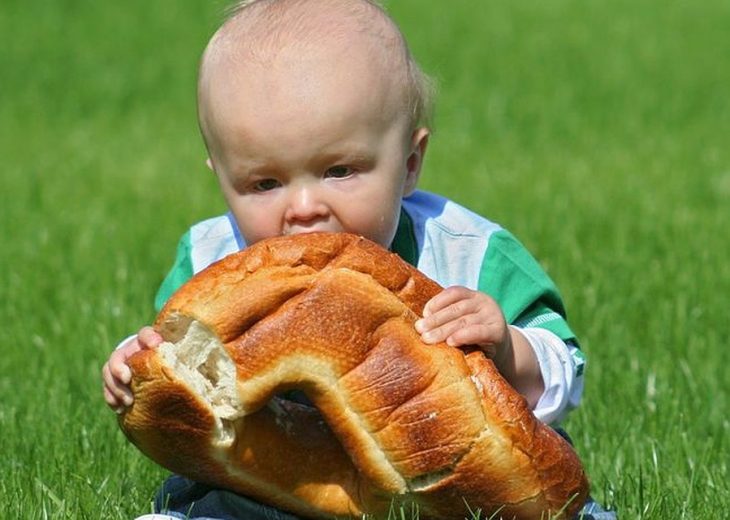 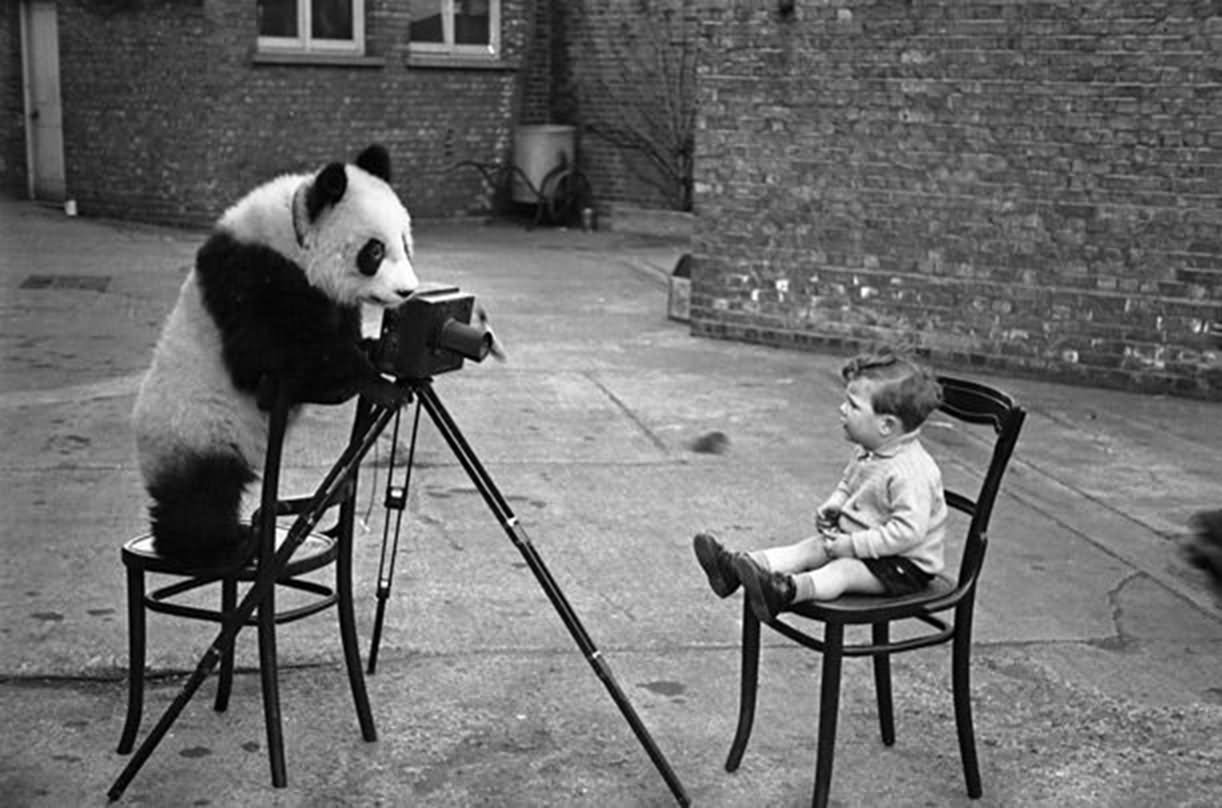 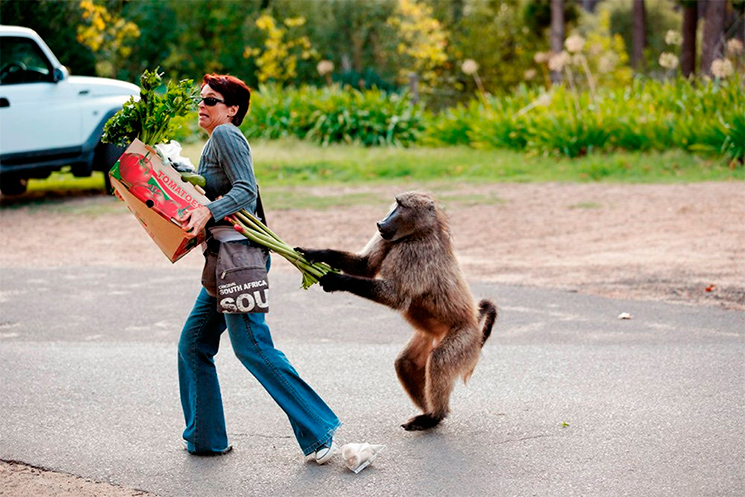 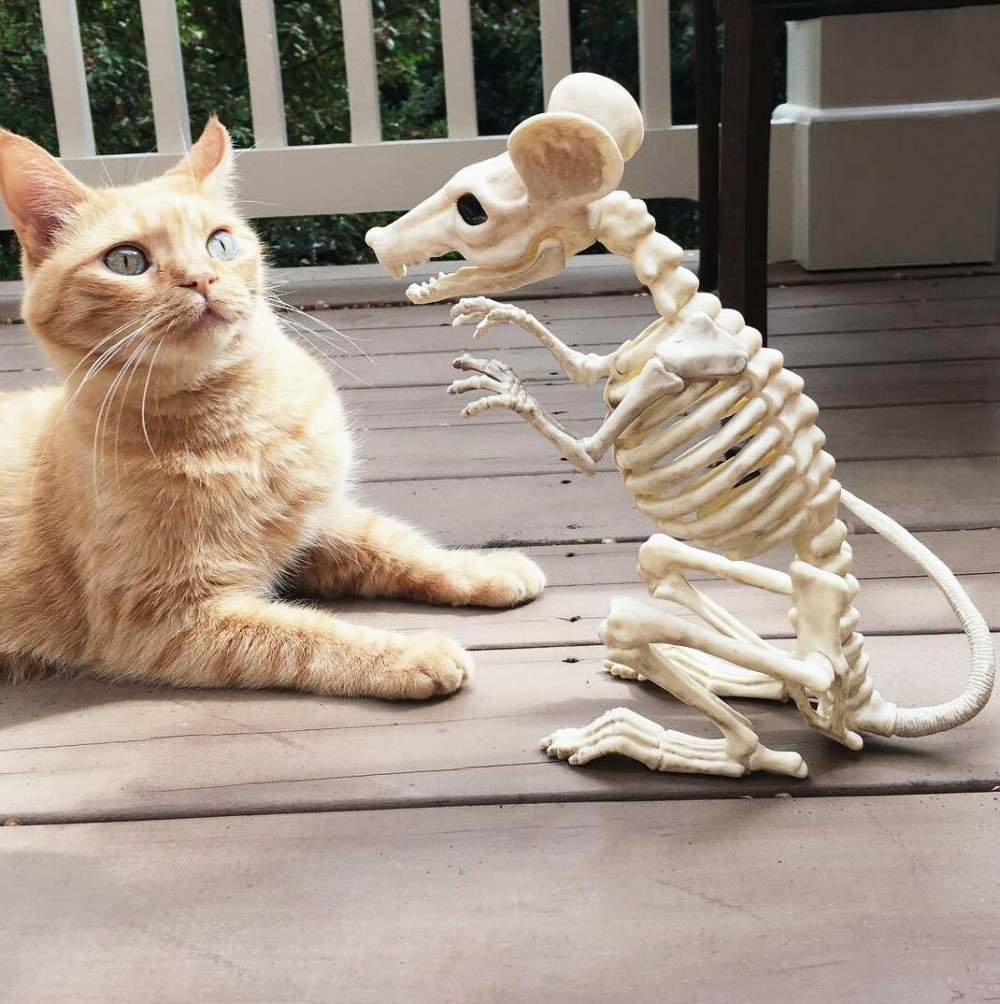 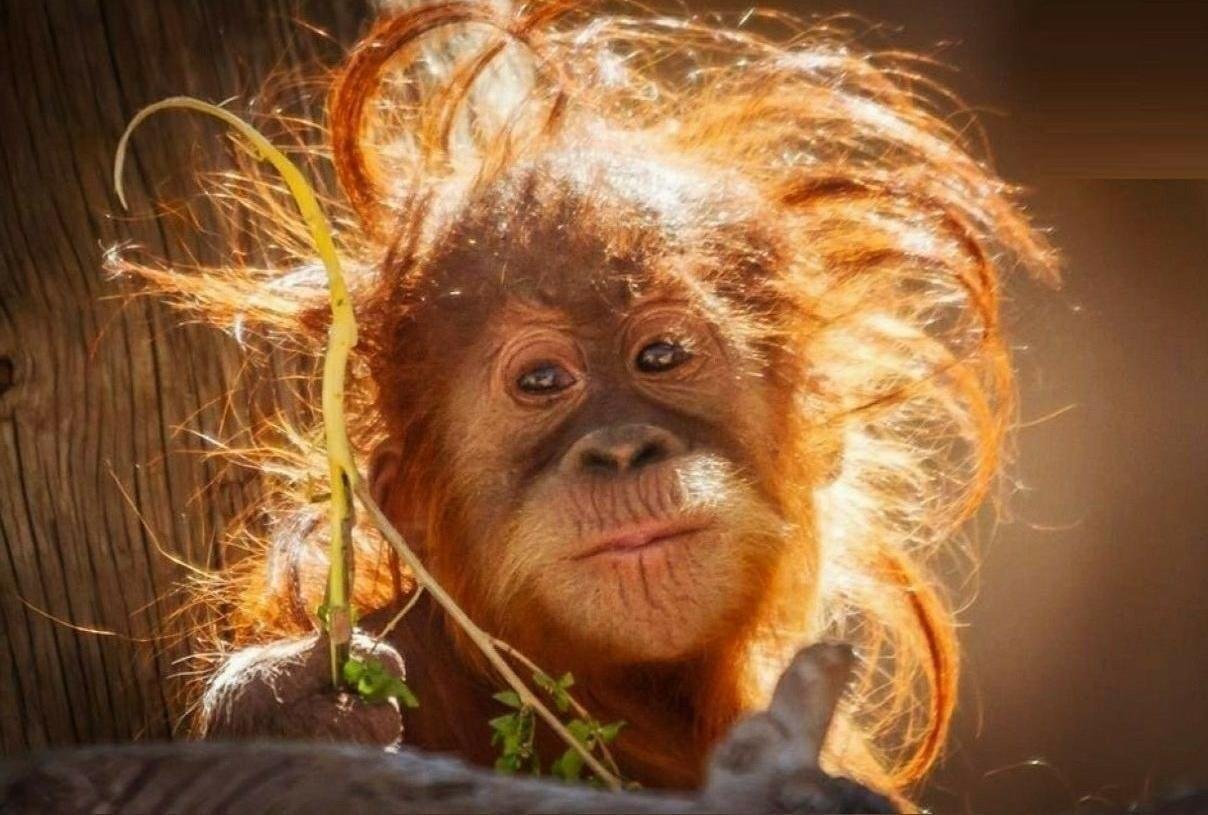 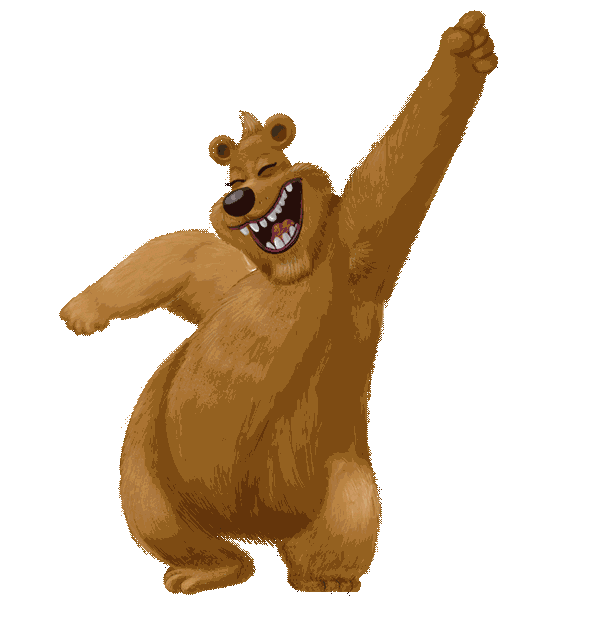 3 раунд 
«Угадай мелодию»
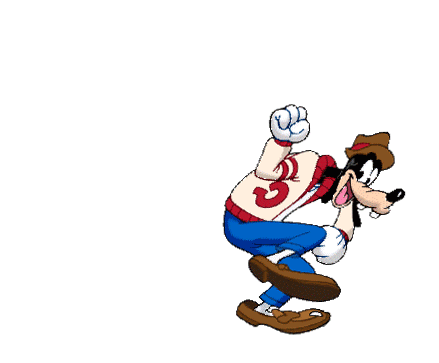 4 раунд
«Покажи сказку»
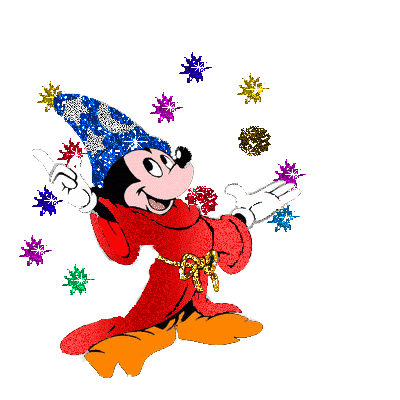 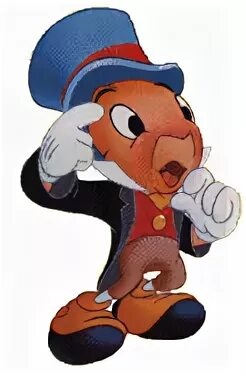 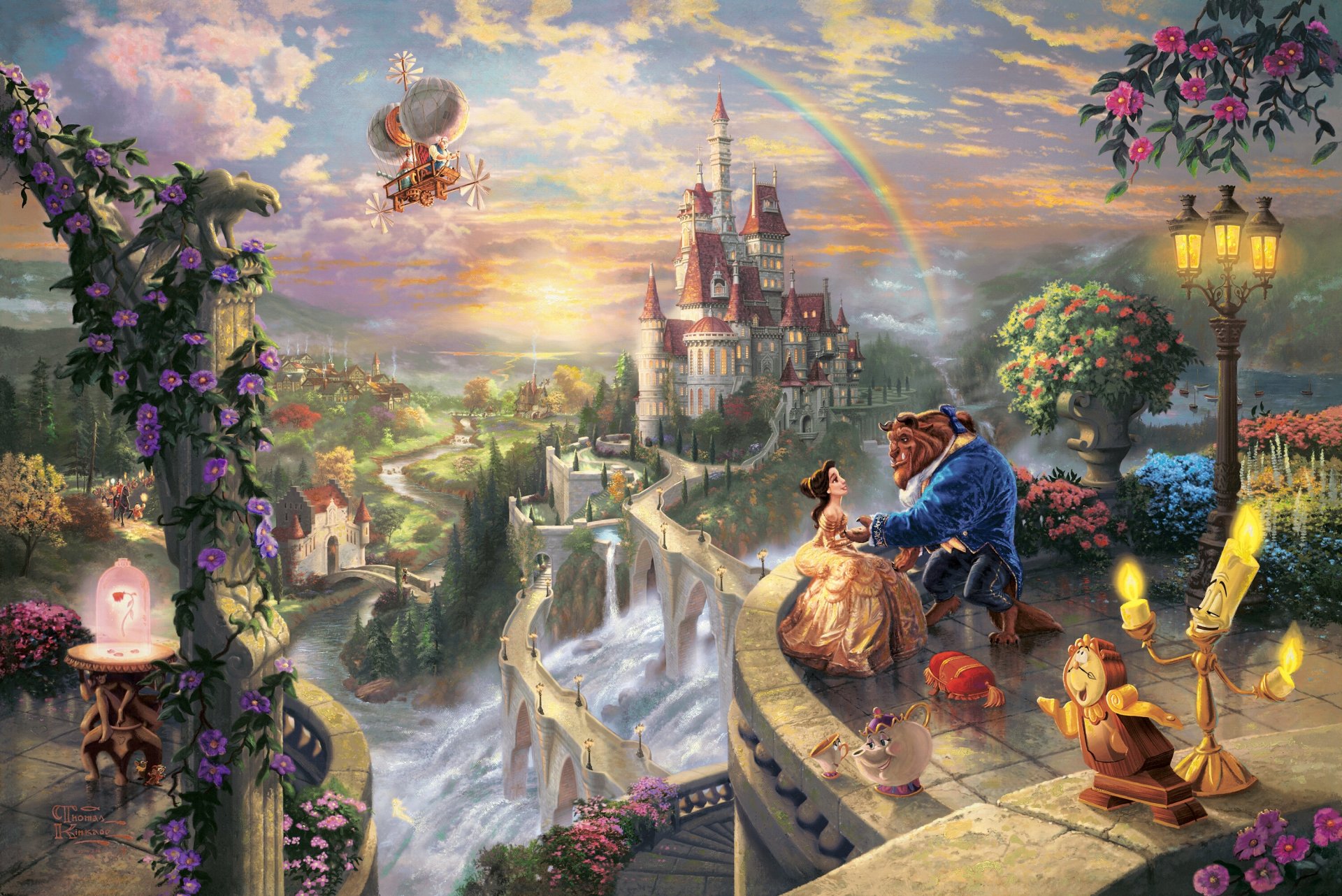 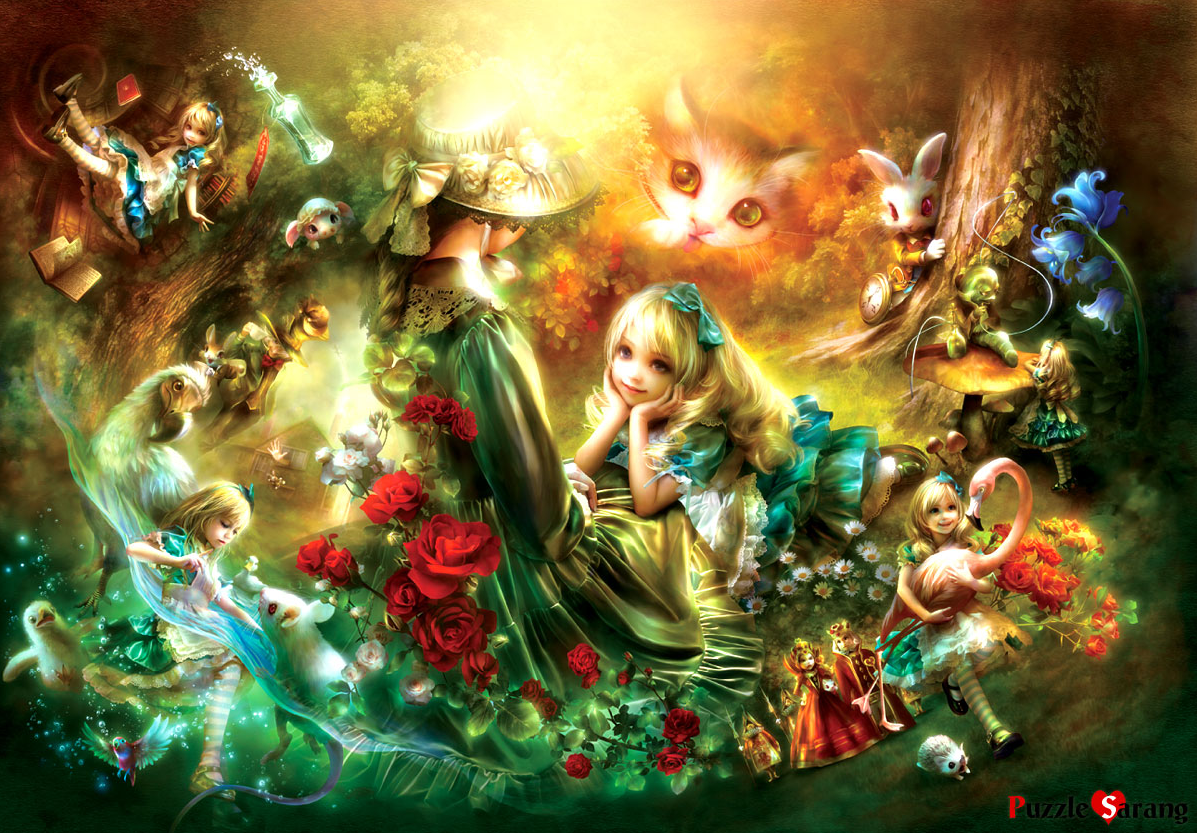 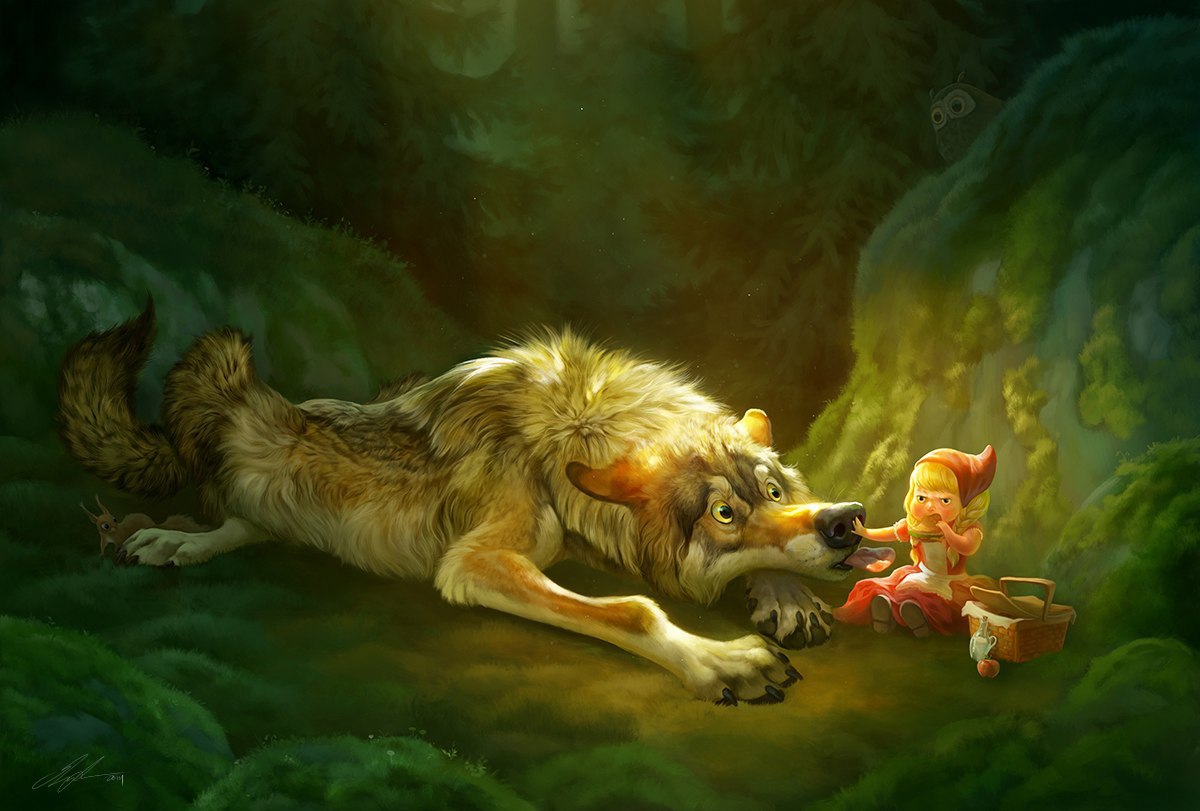 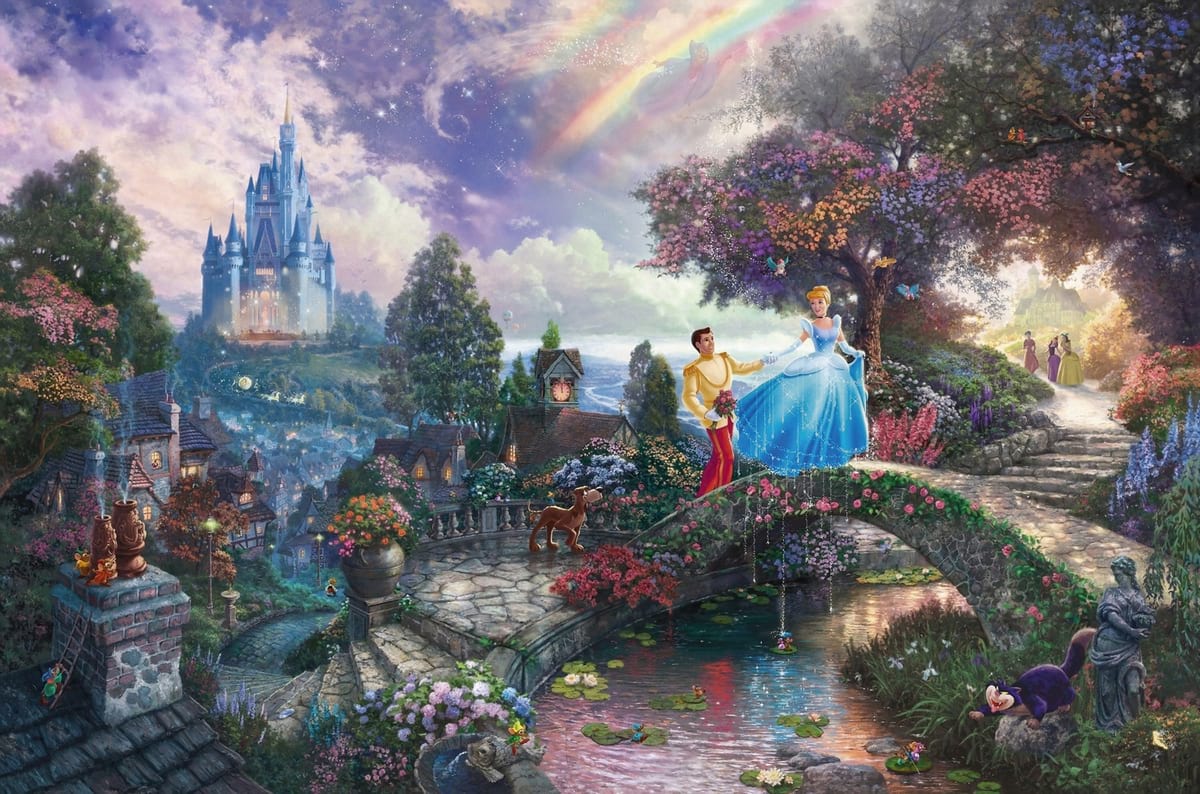 5 раунд
«Смешной танец»
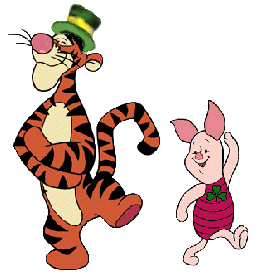 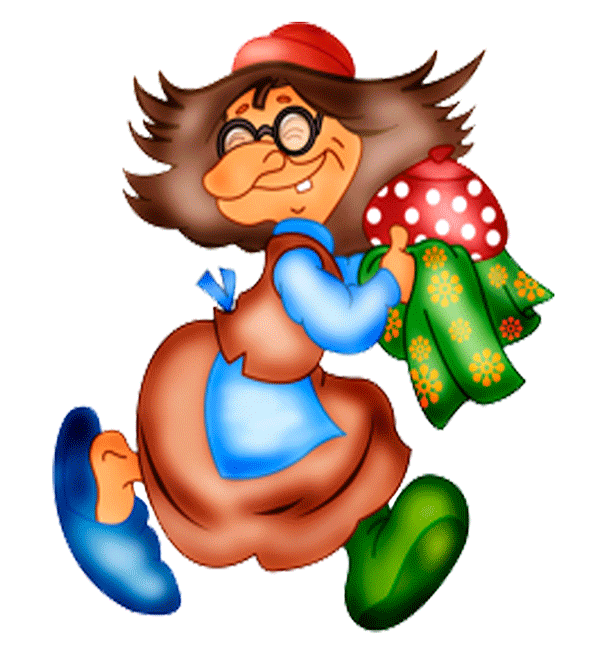 Сказка 
«Ананас»
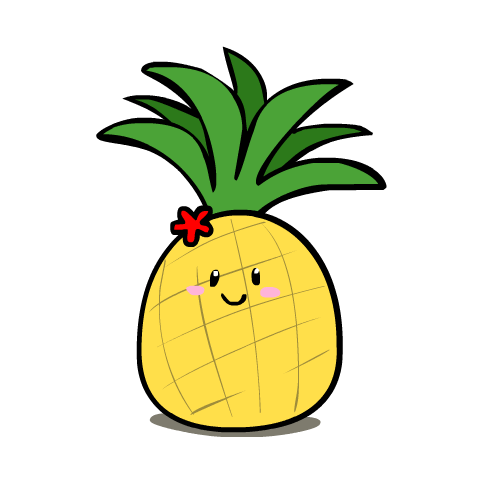 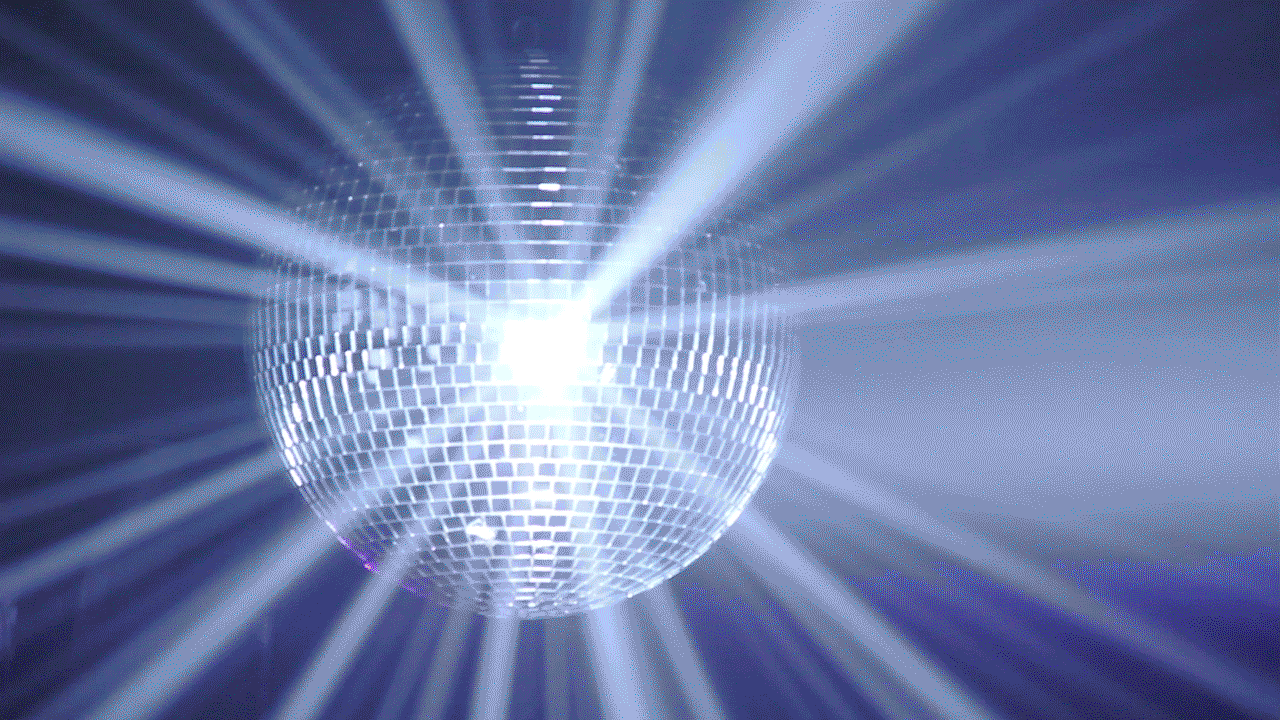 Спасибо за внимание!